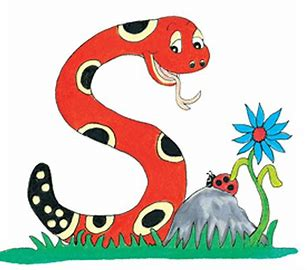 Jolly Grammar 
4a-19
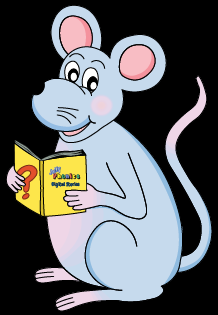 Let’s revise Abstract Nouns
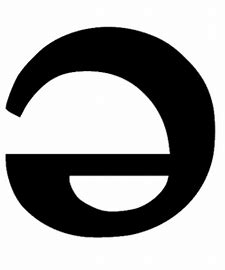 Schwa <ar>
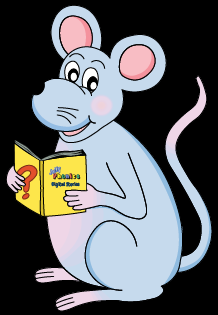 How many syllables are there?
dollar
How many syllables are there?
dollar
Which syllable is stressed?
dollar
Which syllable is stressed?
dollar
unstressed
stressed
Which syllable is stressed?
dollar
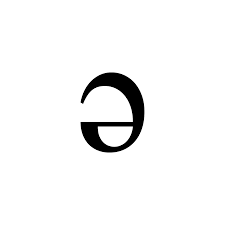 <   >
unstressed
stressed
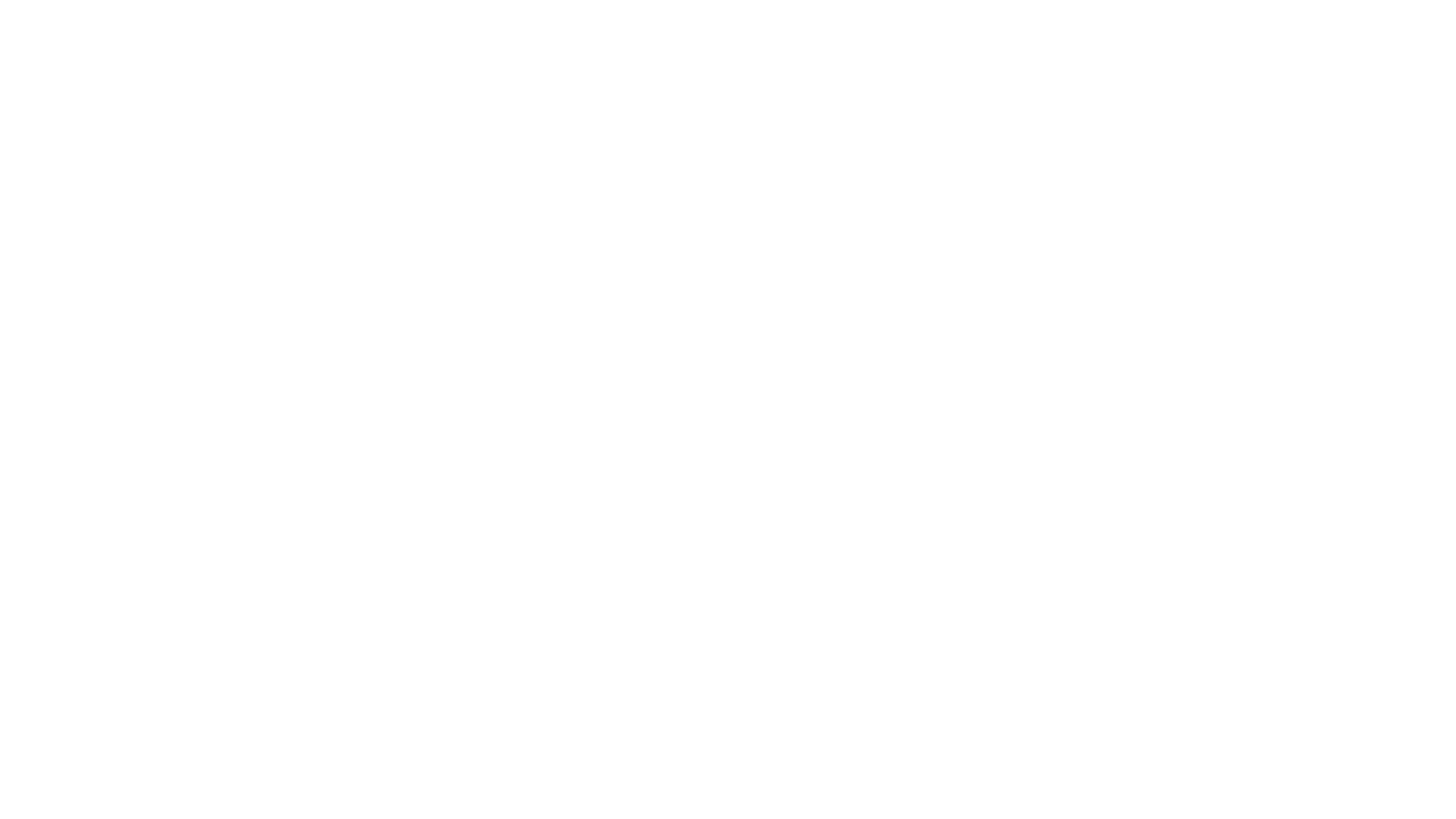 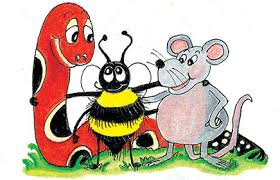 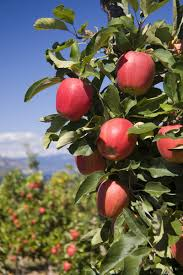 Activity Page: Schwa <ar>
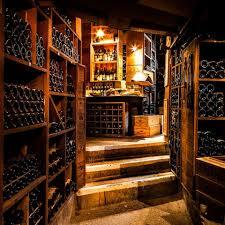 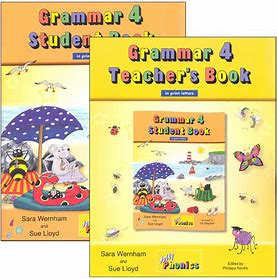 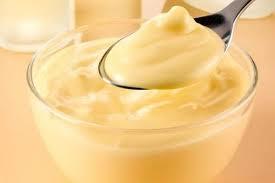 grammar       custard           cellar
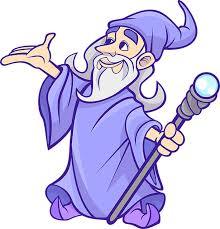 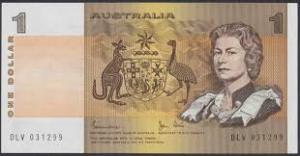 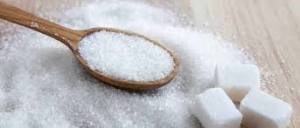 sugar            wizard           dollar
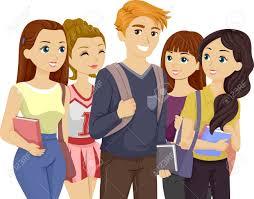 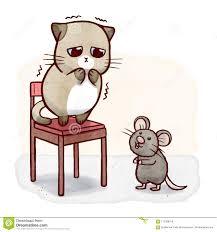 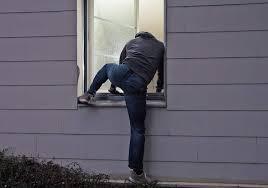 popular        coward         burglar
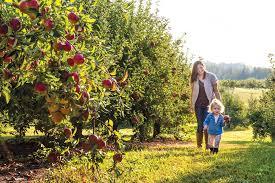 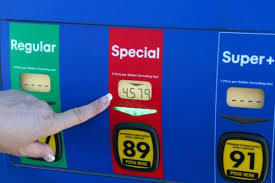 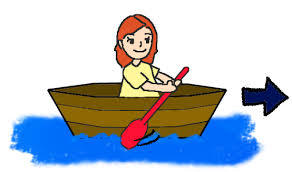 regular         orchard        forward
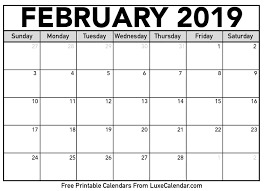 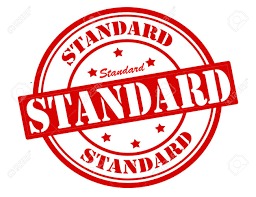 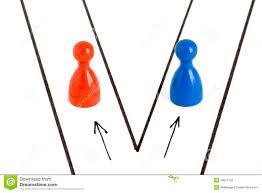 standard      separate       calendar
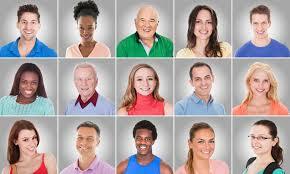 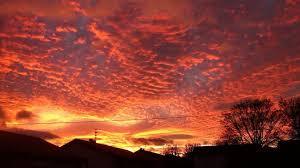 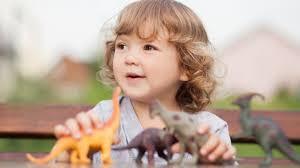 familiar       particular     spectacular
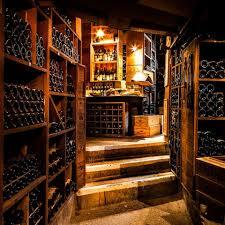 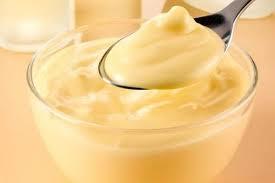 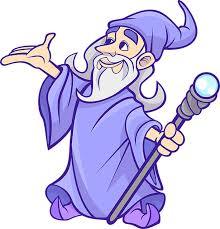 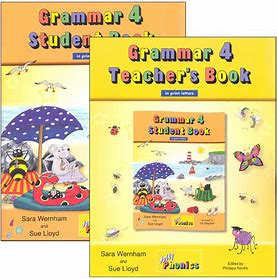 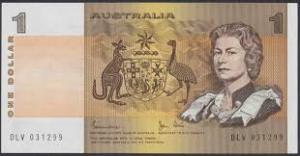 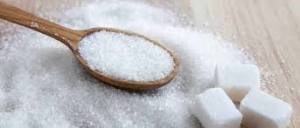 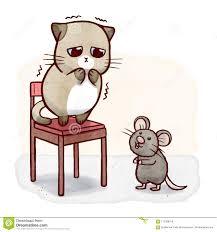 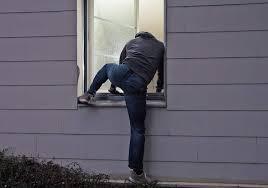 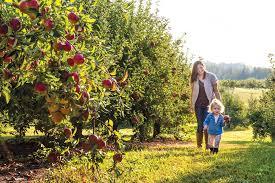 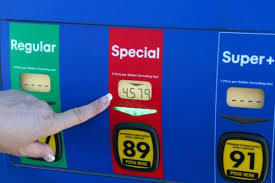 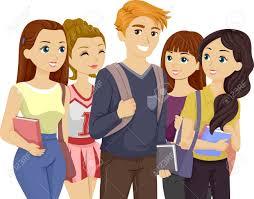 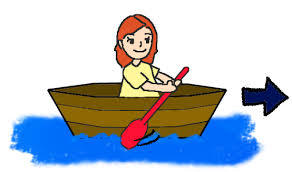 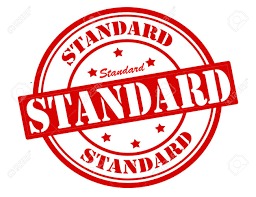 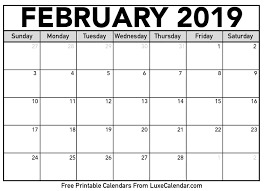 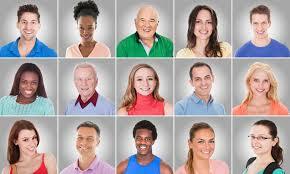 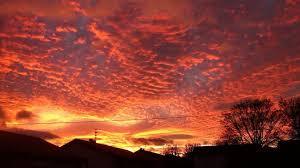 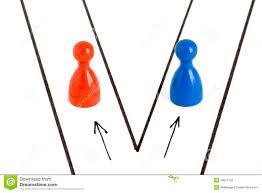 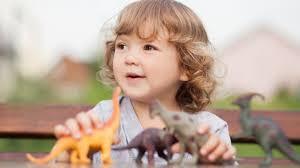 Correct each word
Using a different colour
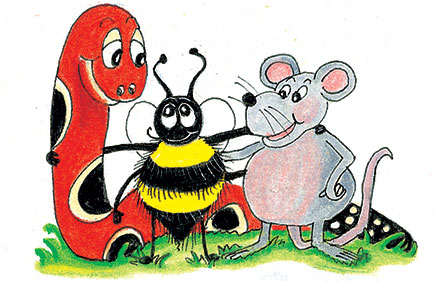 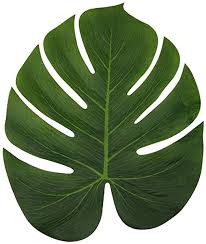 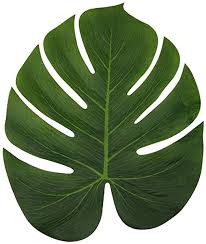 leaf
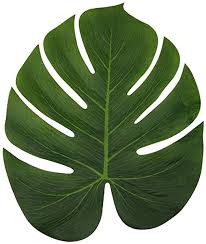 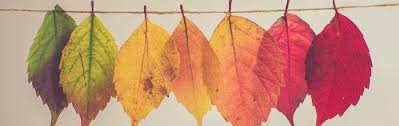 leaf
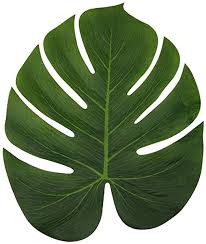 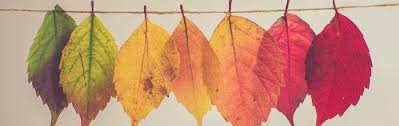 leaf
leaves
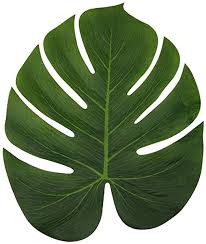 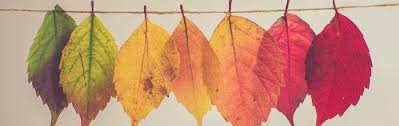 leaf
leaves
singular
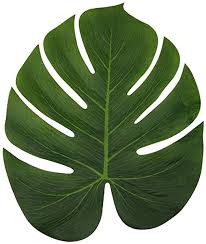 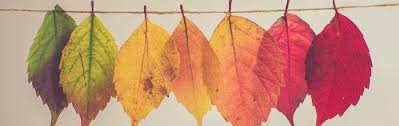 leaf
leaves
plural
singular
Write the singular nouns for each of the plurals
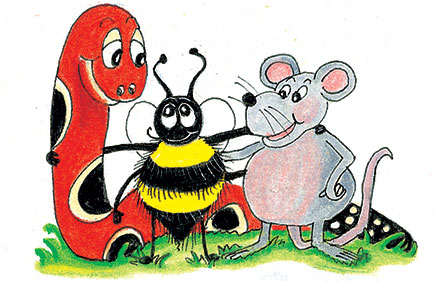 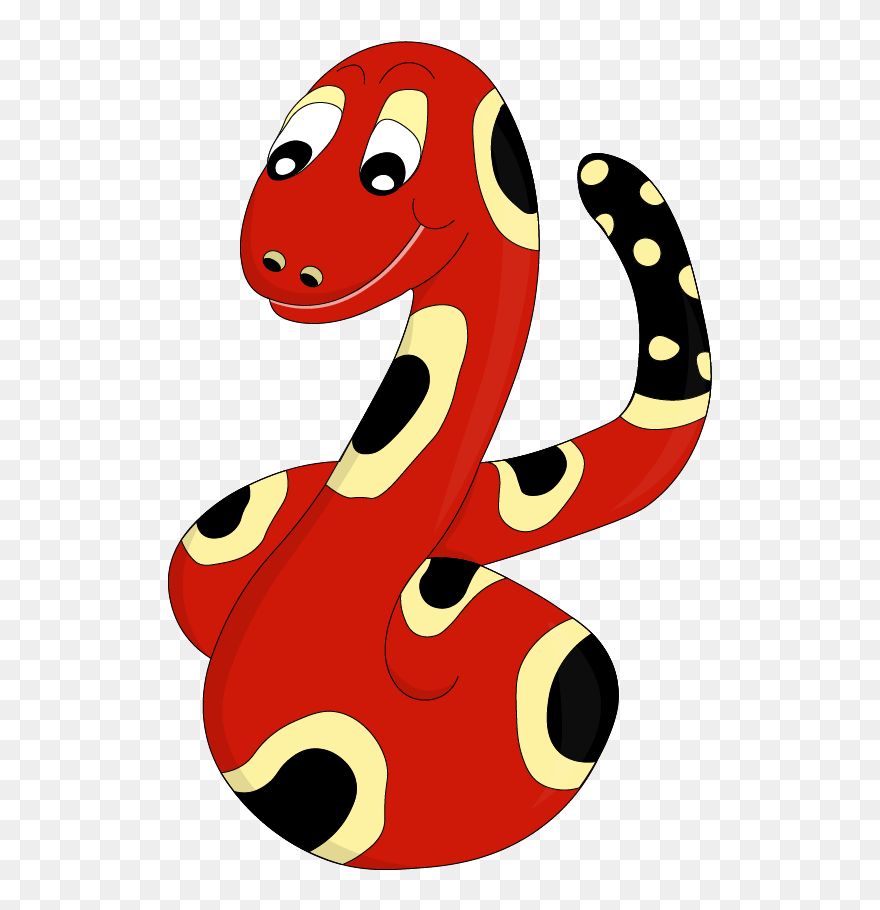 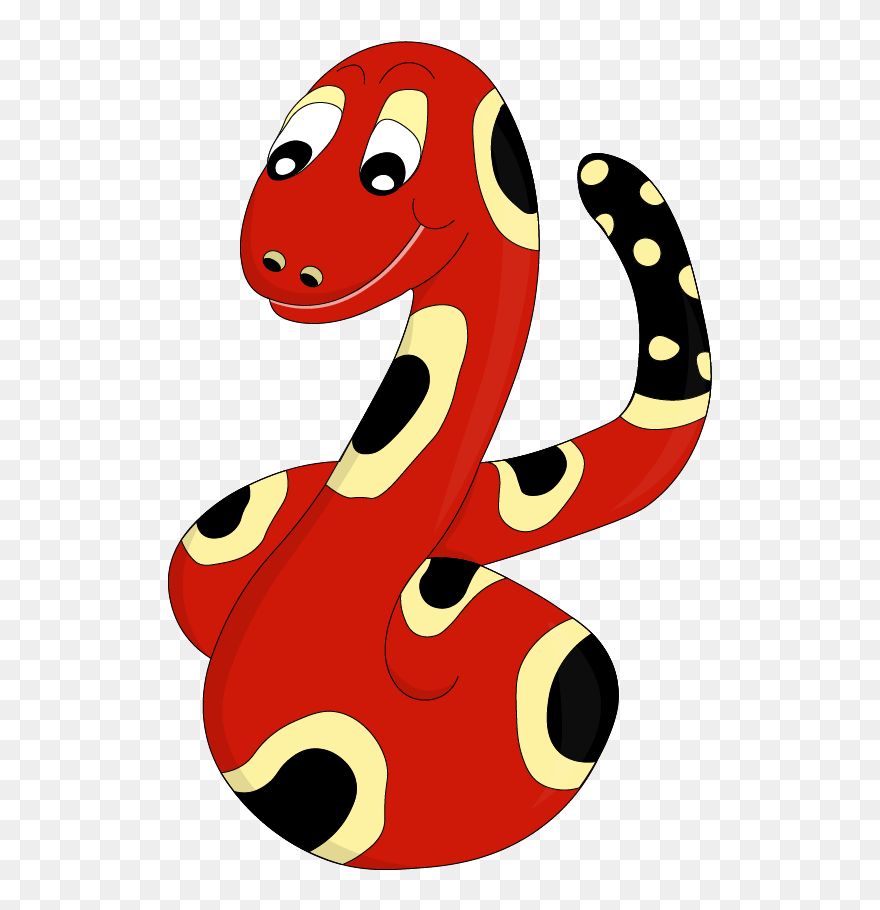 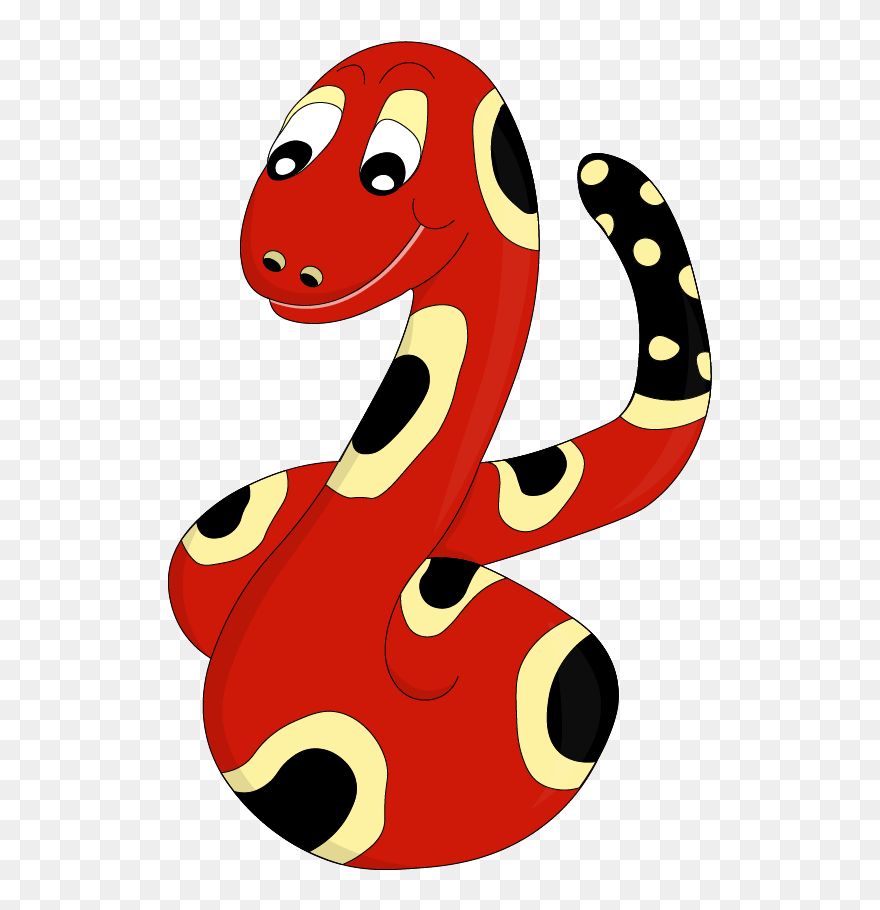 parent
spider
fox
pirate
piano
baby
dollar
anchovy
deer
virus
mouse
apology
leaf
scarf
goose
thief
parsing
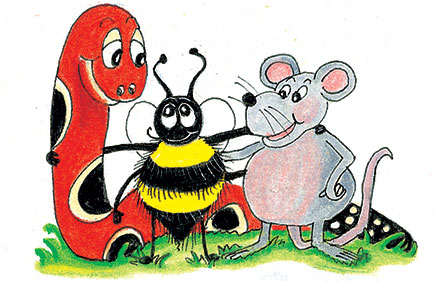 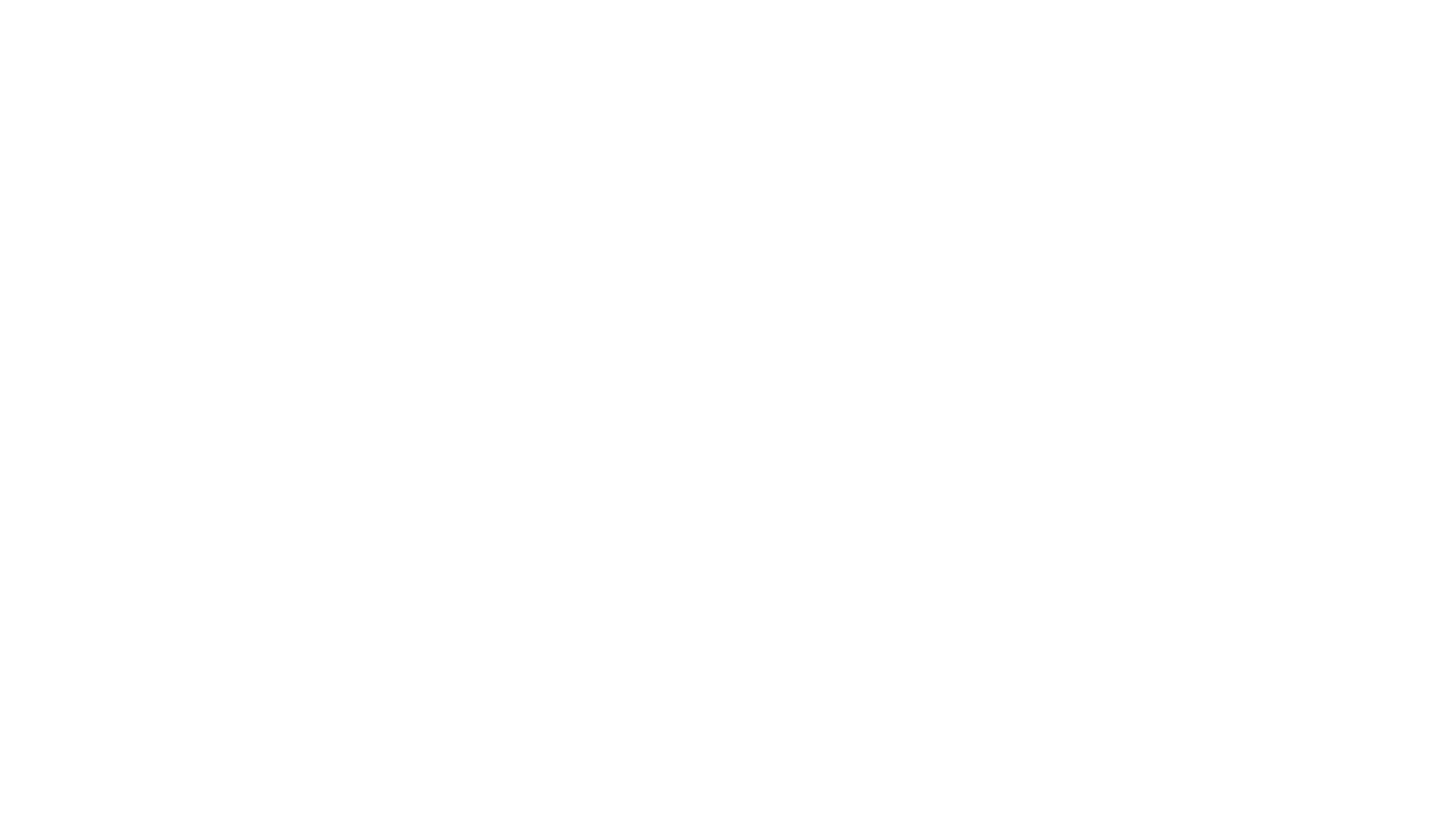 The cowardly burglar is hiding in the castle’s cellar.
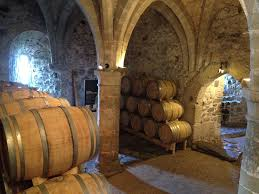 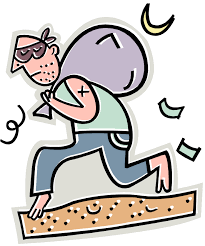 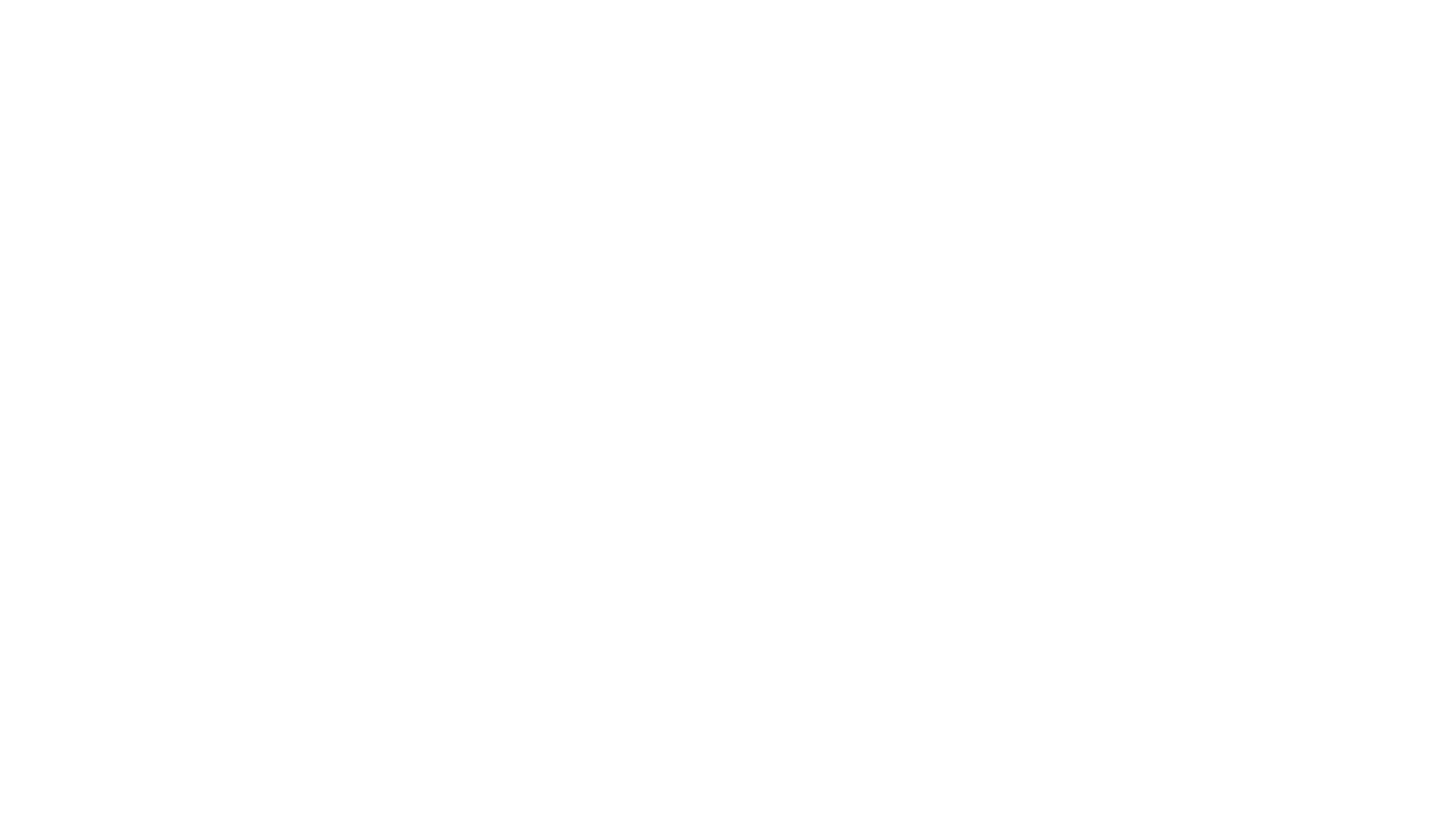 The cowardly burglar is hiding in the castle’s cellar.
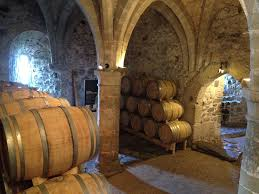 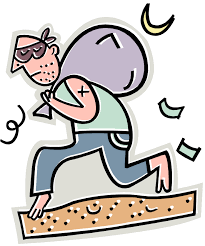 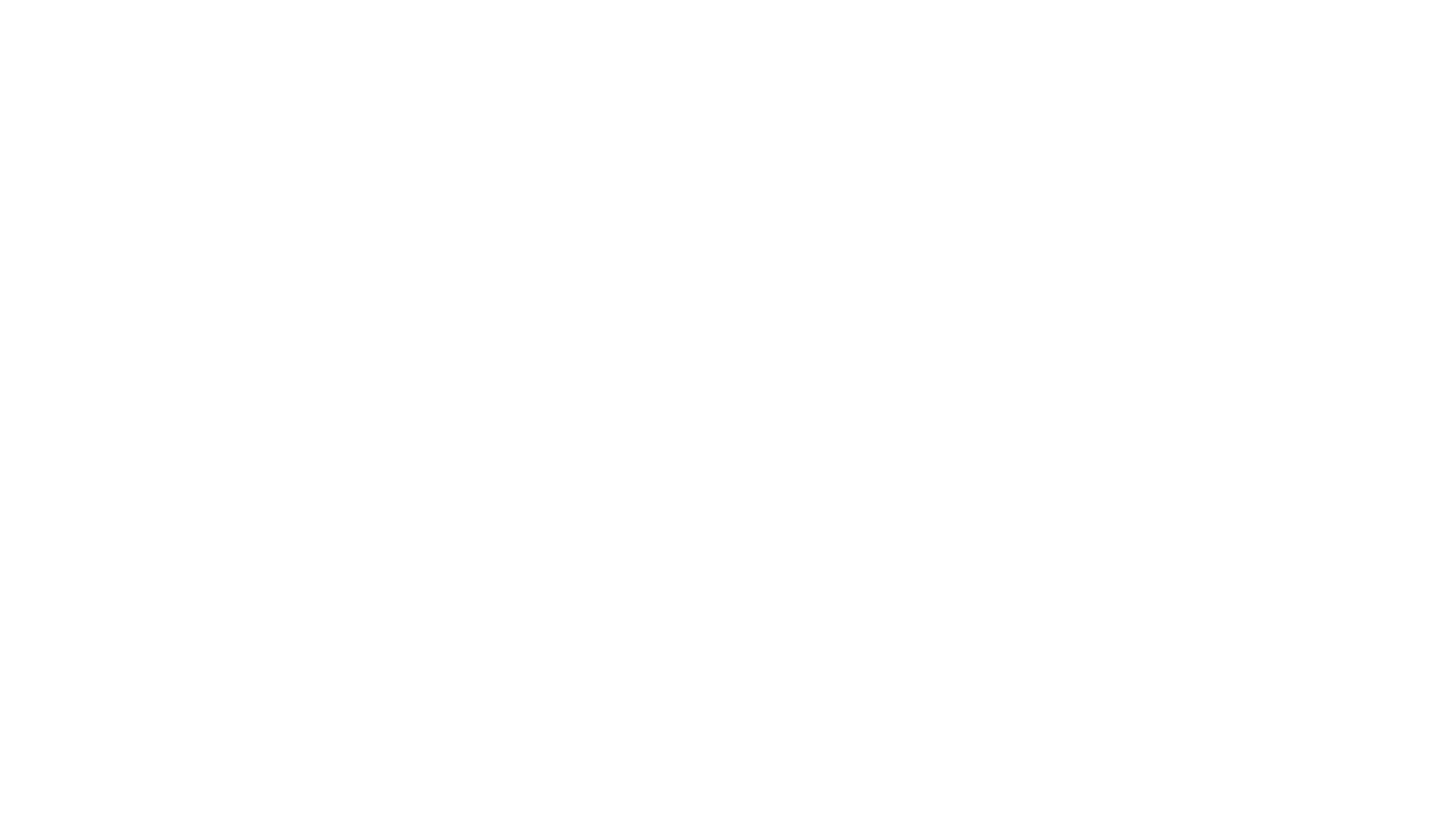 The cowardly burglar is hiding in the castle’s cellar.
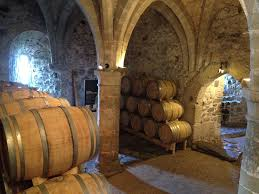 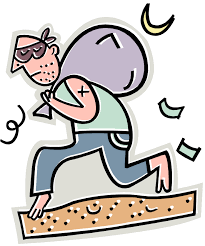 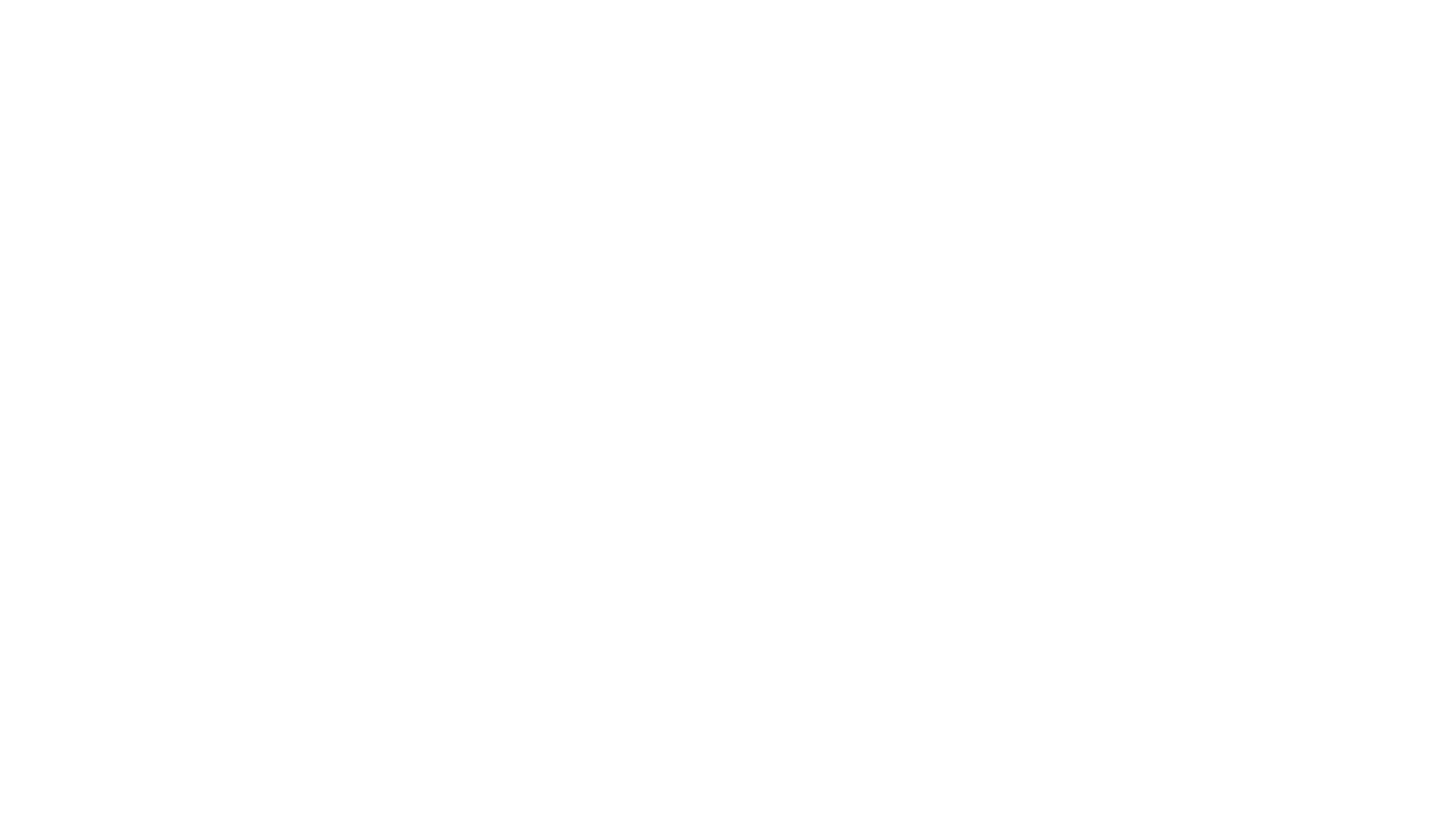 The cowardly burglar is hiding in the castle’s cellar.
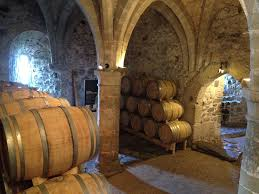 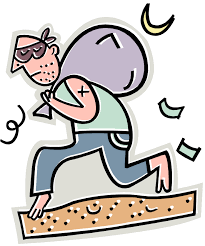 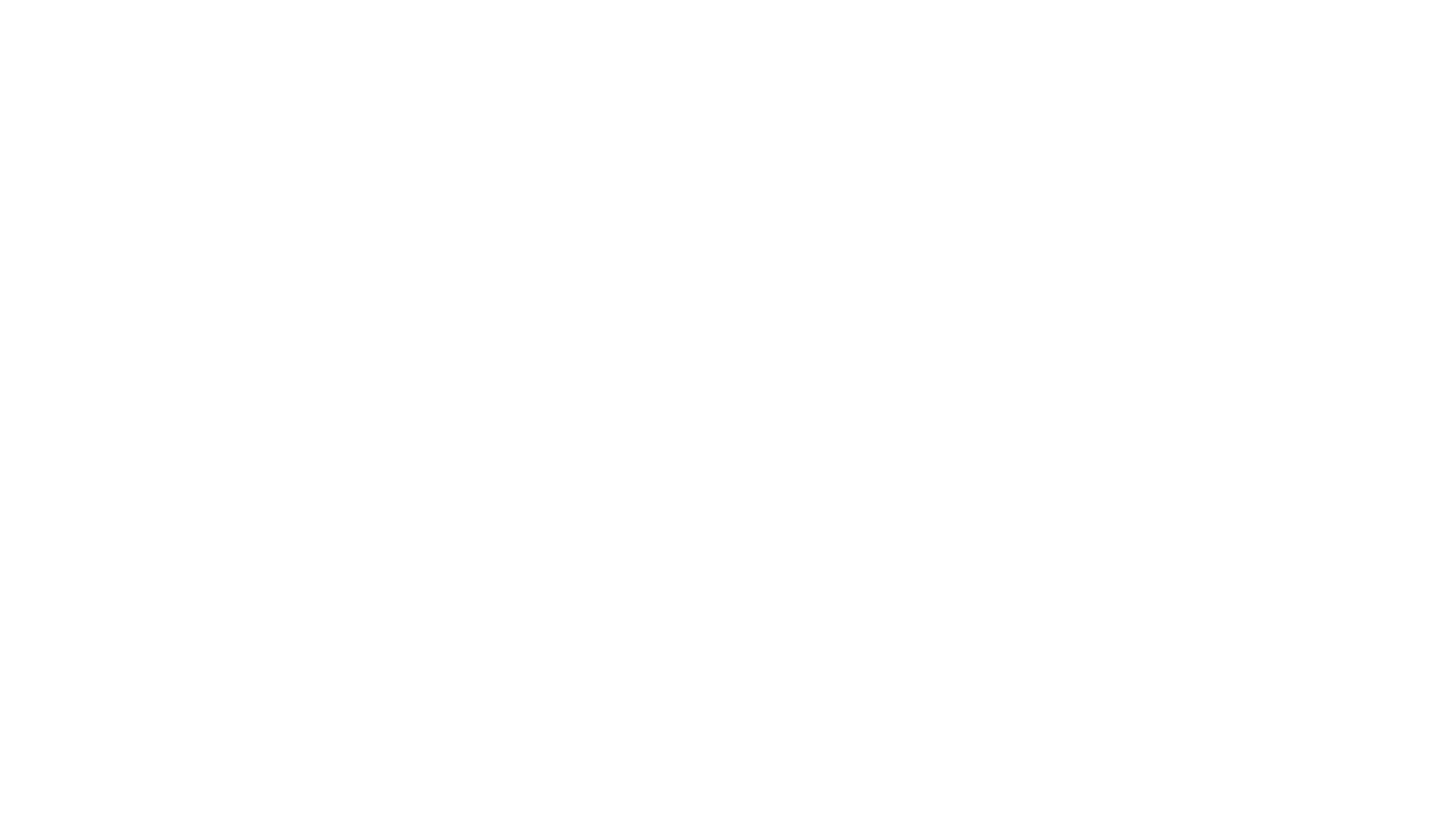 The cowardly burglar is hiding in the castle’s cellar.
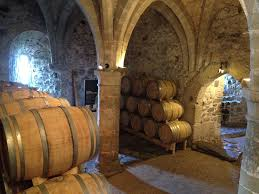 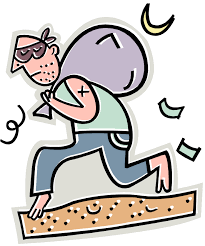 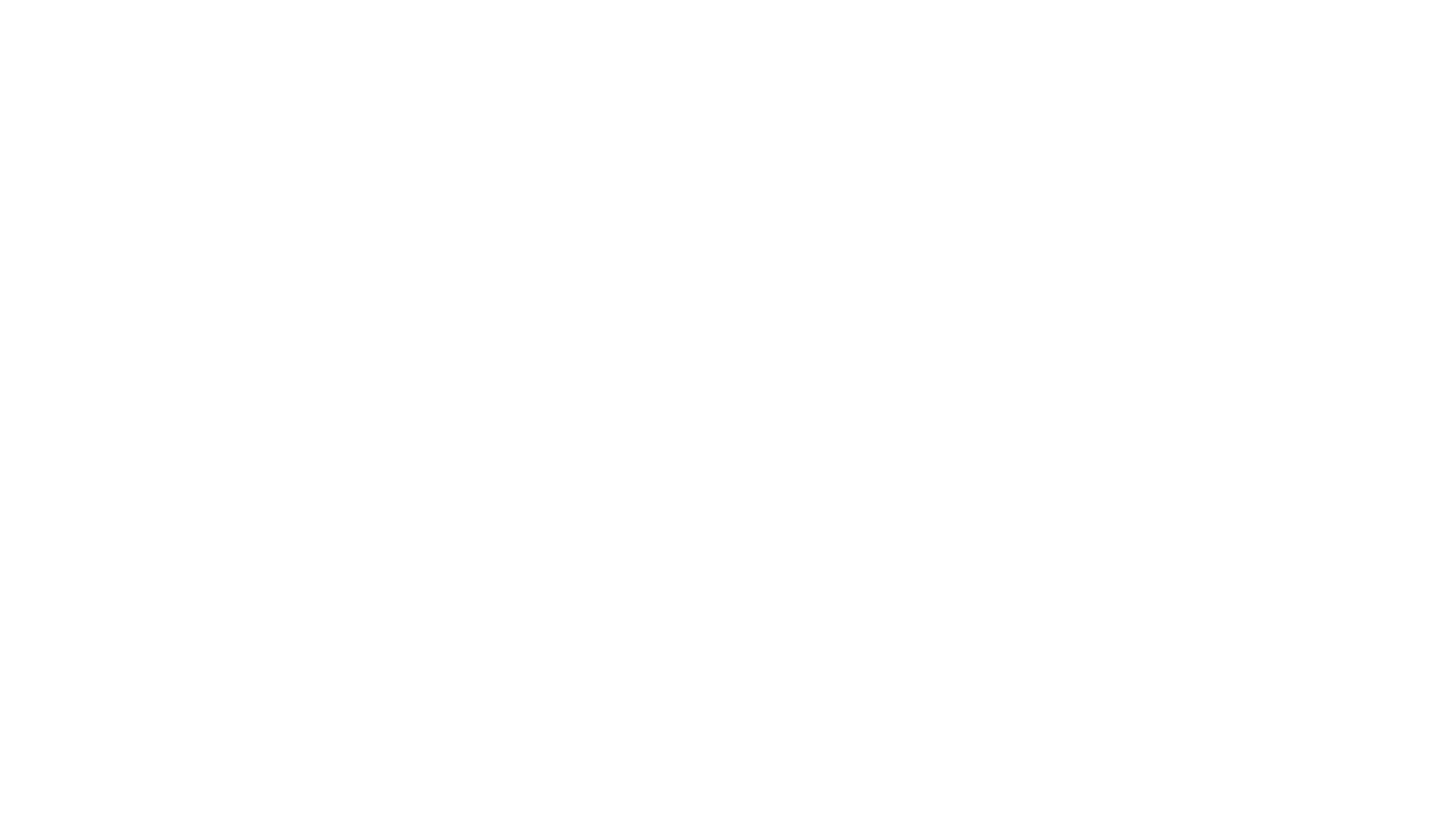 The cowardly burglar is hiding in the castle’s cellar.
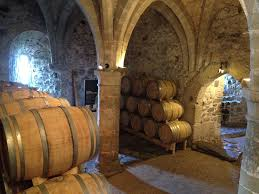 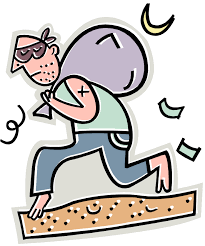 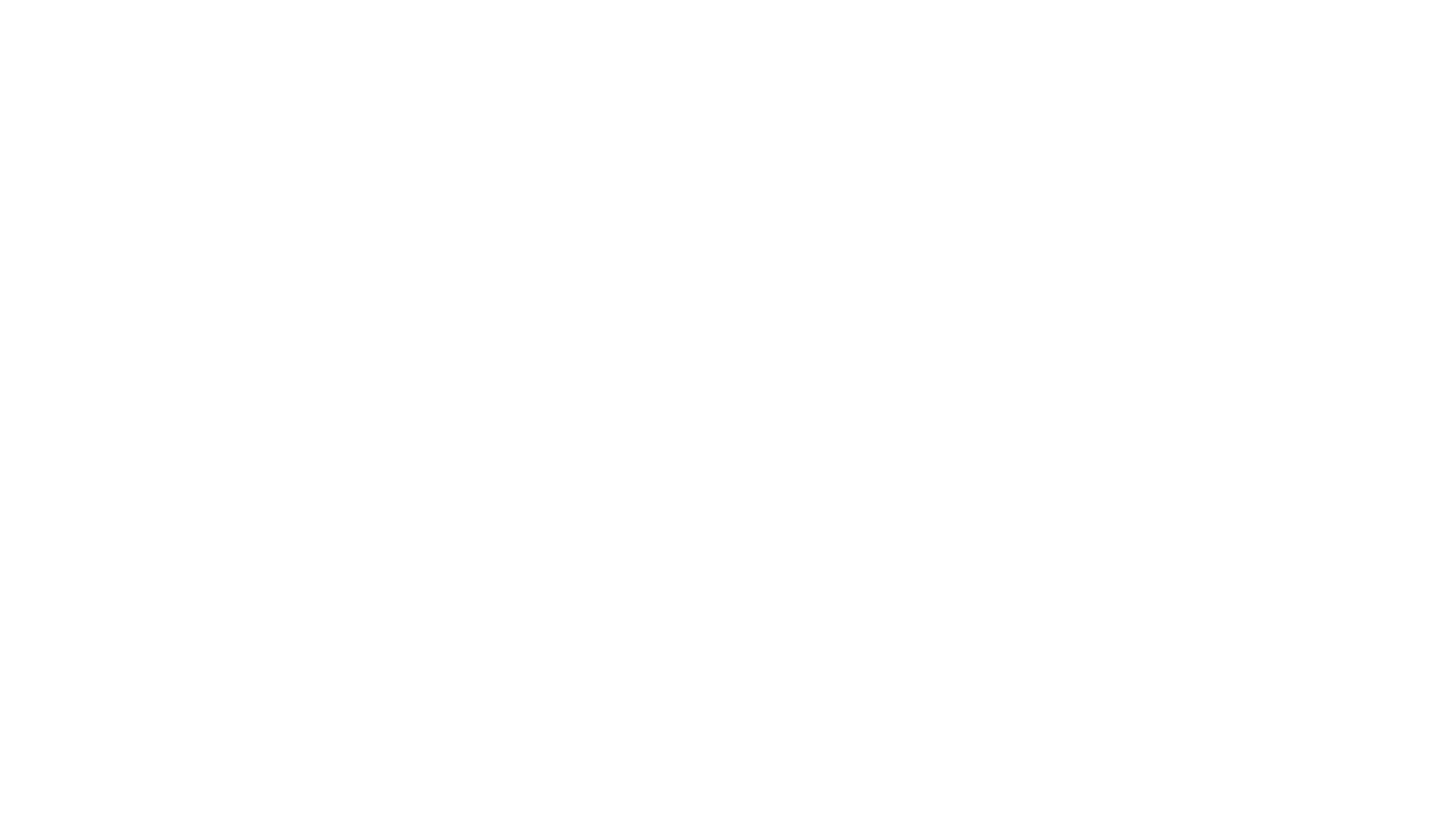 The cowardly burglar is hiding in the castle’s cellar.
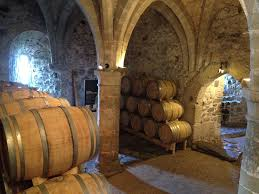 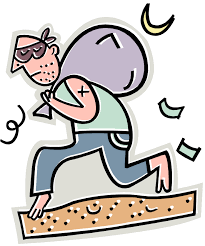 Dictation
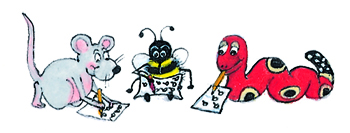 Dictation
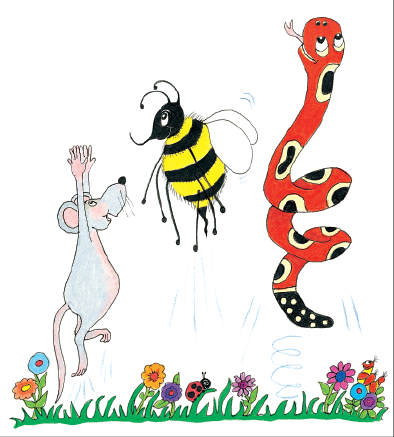 1.           


2.                                                                                                                                         


3.
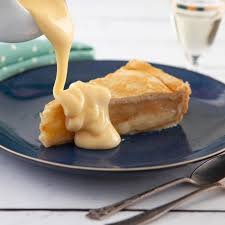 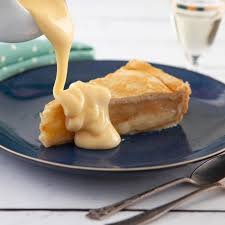 Apple pie and custard is a popular dish.
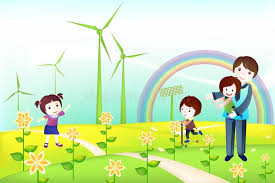 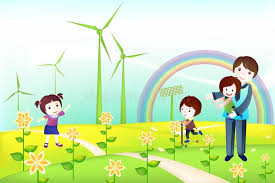 It was an ordinary Saturday afternoon.
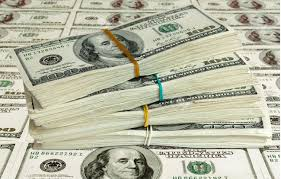 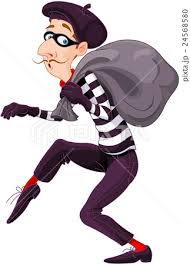 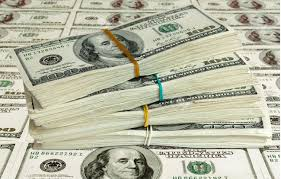 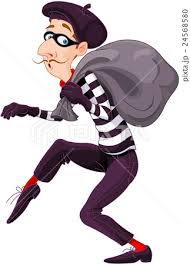 The burglar stole two thousand American dollars.
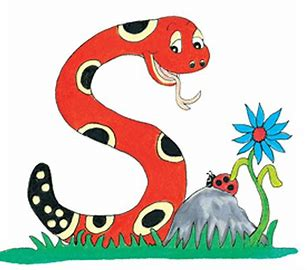 Thank you. 

See you 
next time!